Огонь – друг, 
огонь – враг
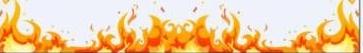 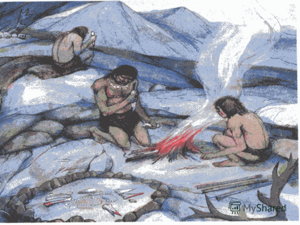 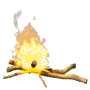 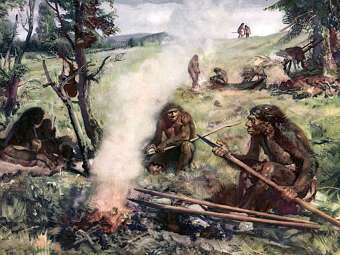 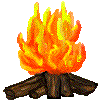 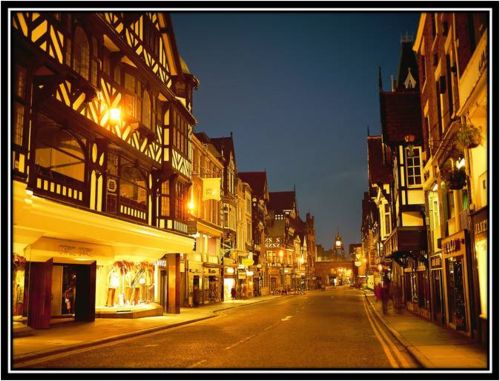 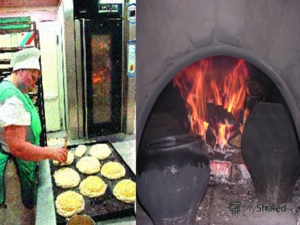 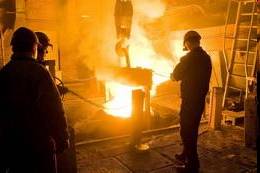 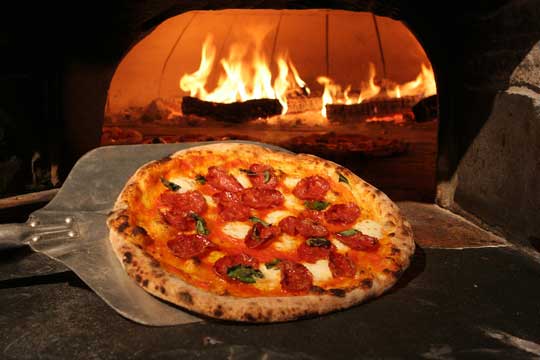 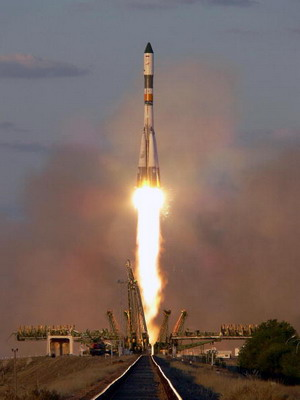 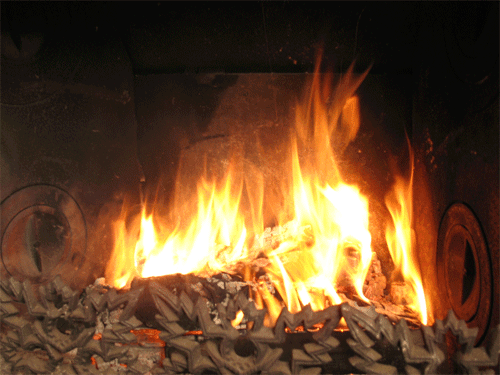 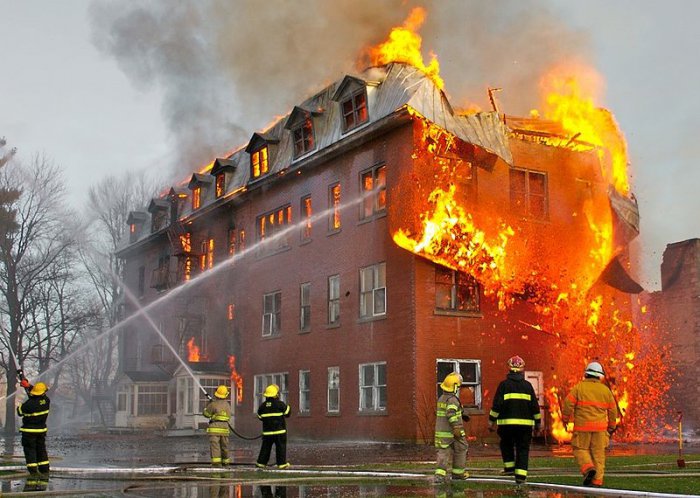 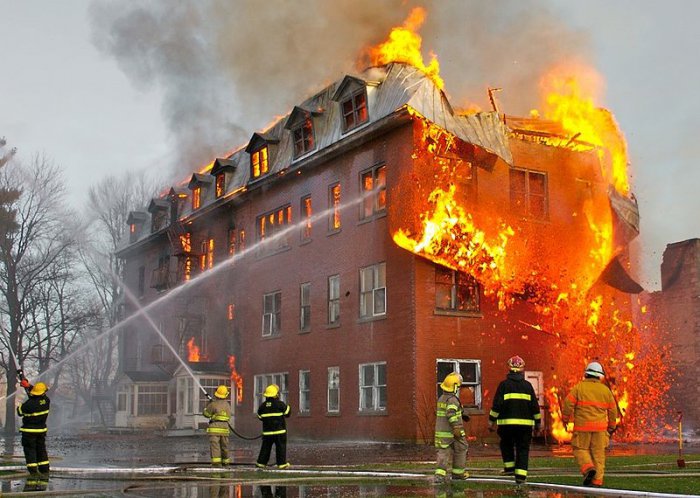 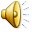 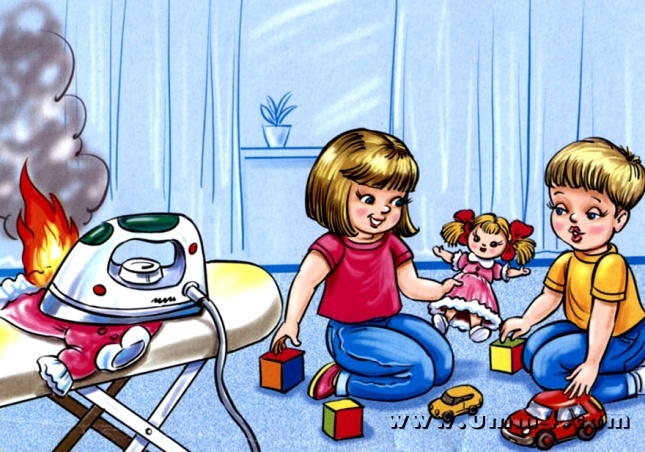 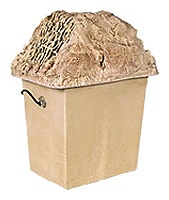 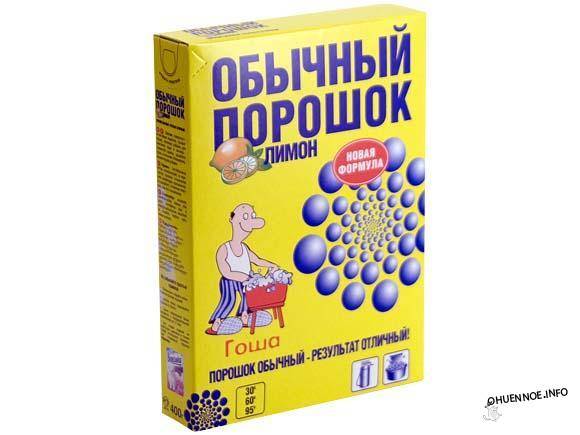 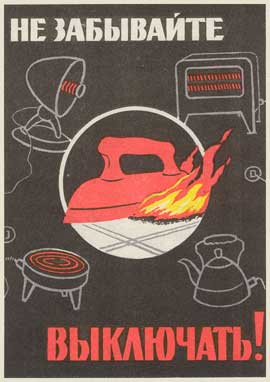 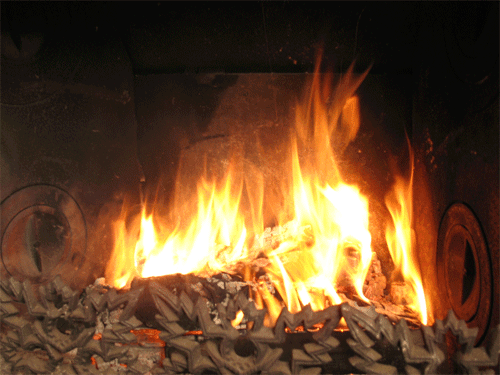 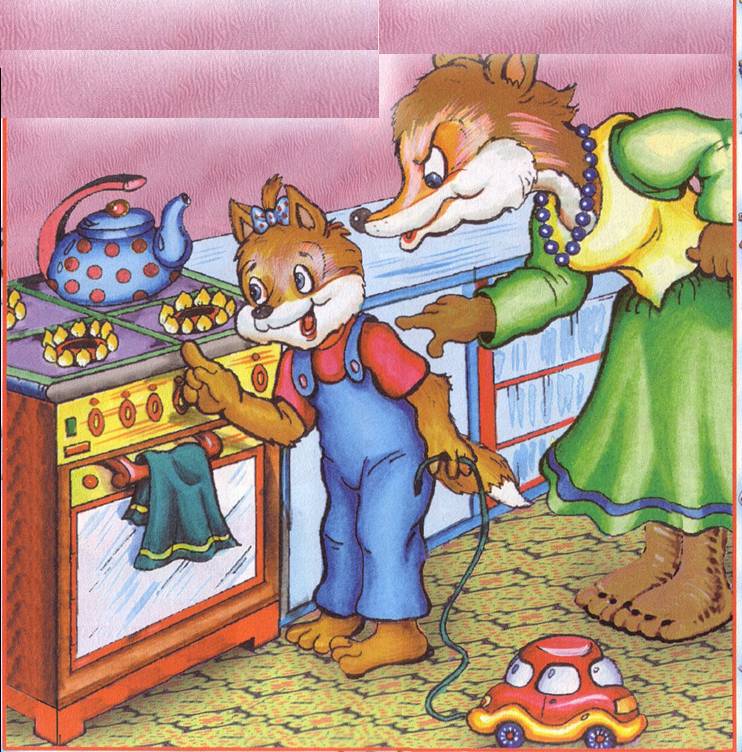 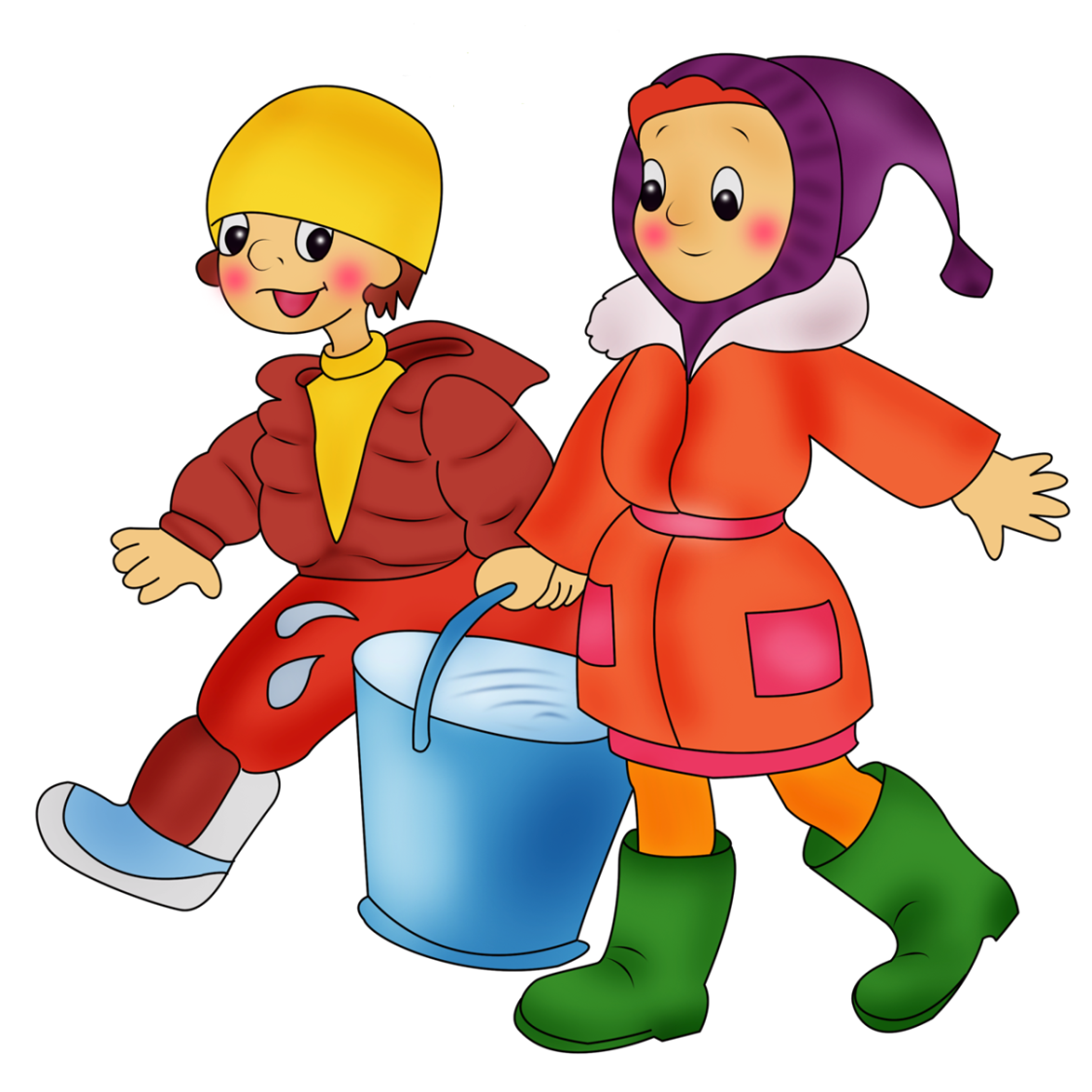 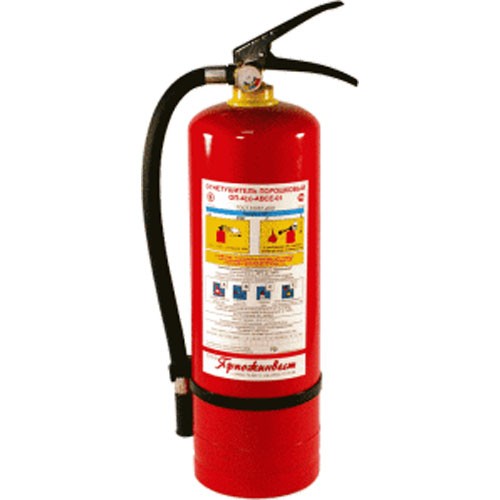 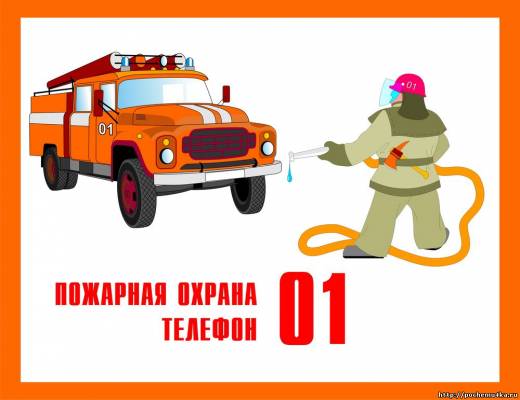 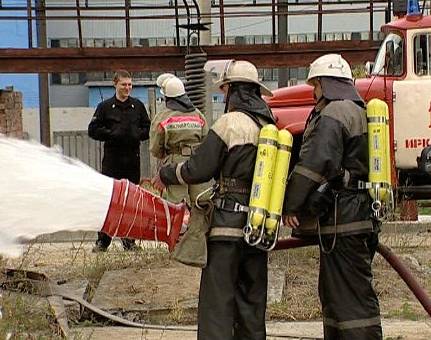 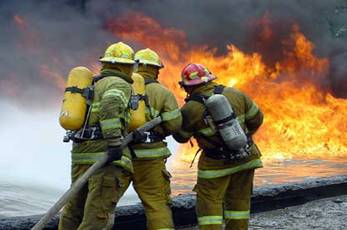 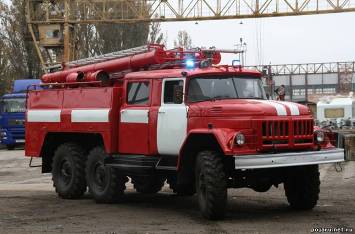 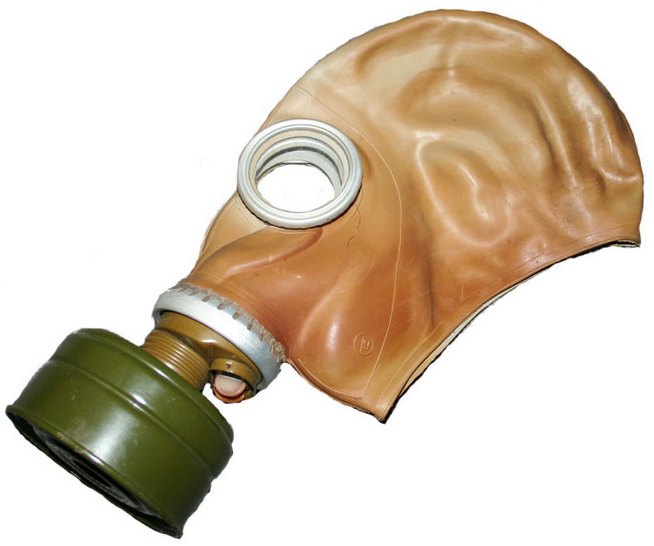 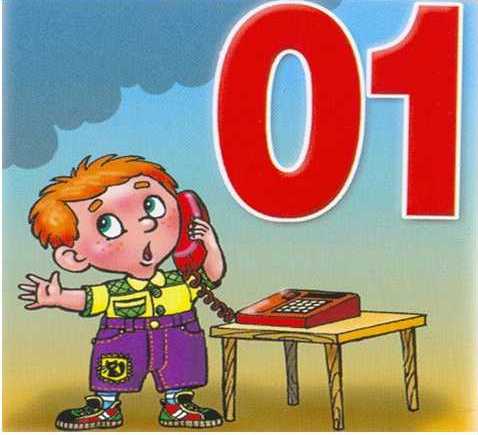 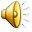 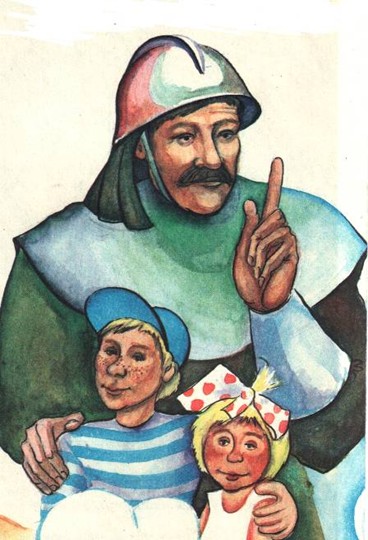 СПАСИБО
ЗА ВНИМАНИЕ!
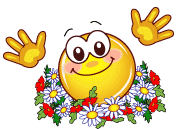